Efficiency comparison test between TPS63805 and TPS631000
1
Information of inductor
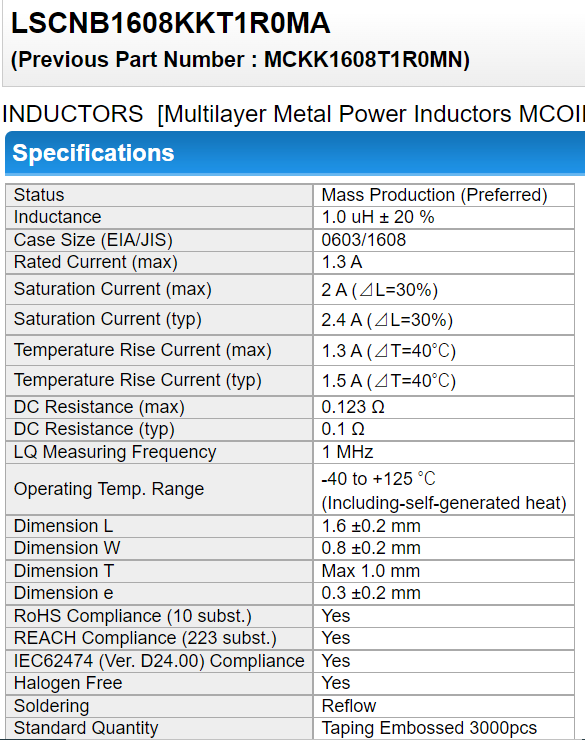 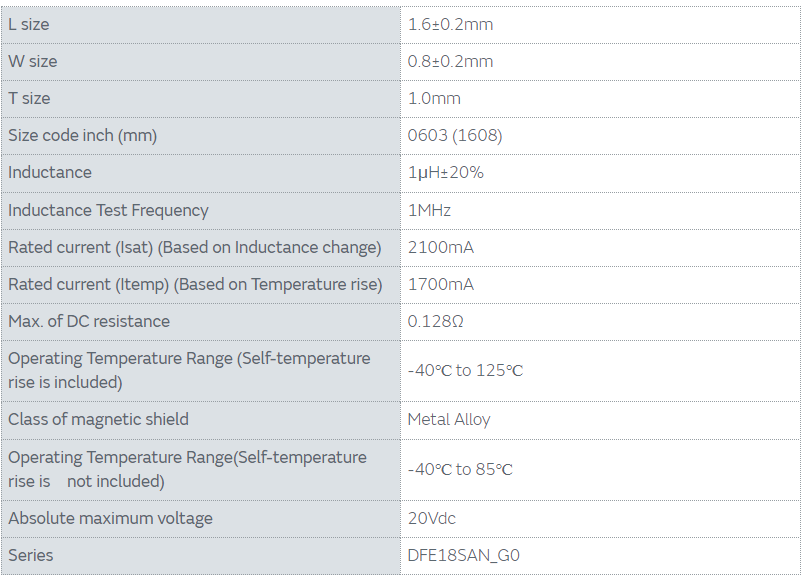 2
2
Test results
3
PFM working-TPS63805
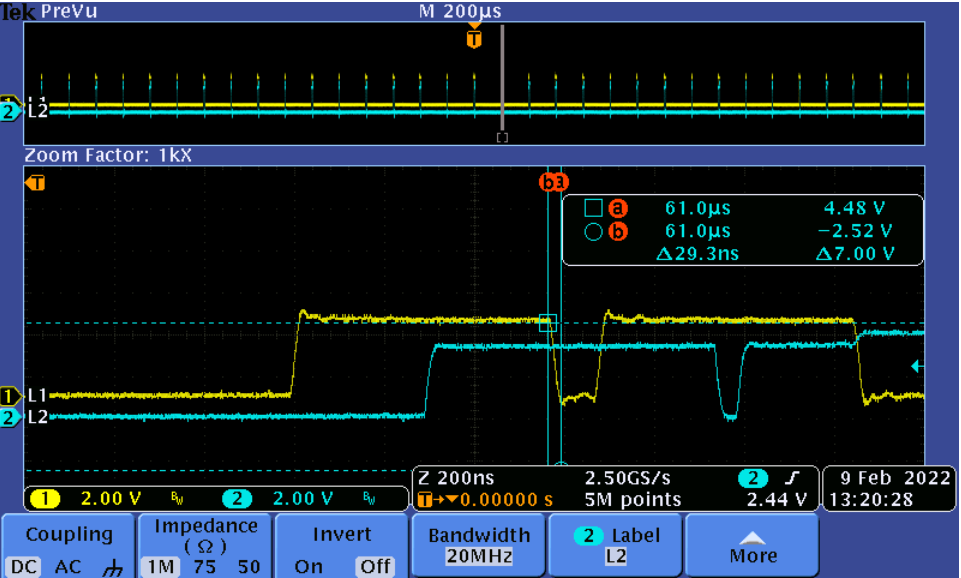 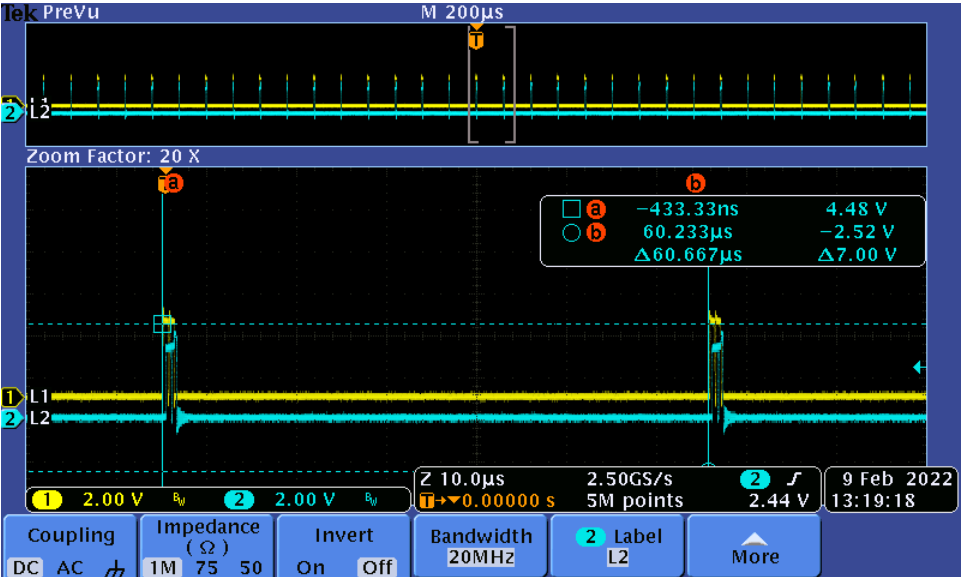 Switching time—1.6us
Pause time—59us
Quiescent current—11uA
Buck-boost switching
Rising time and falling time are almost all 29nS
4
PFM working-TPS631000
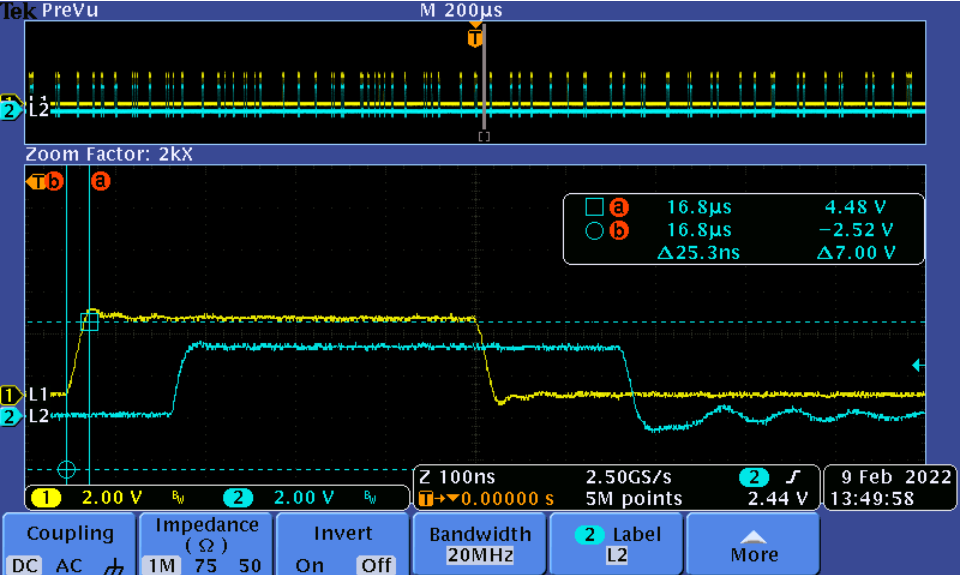 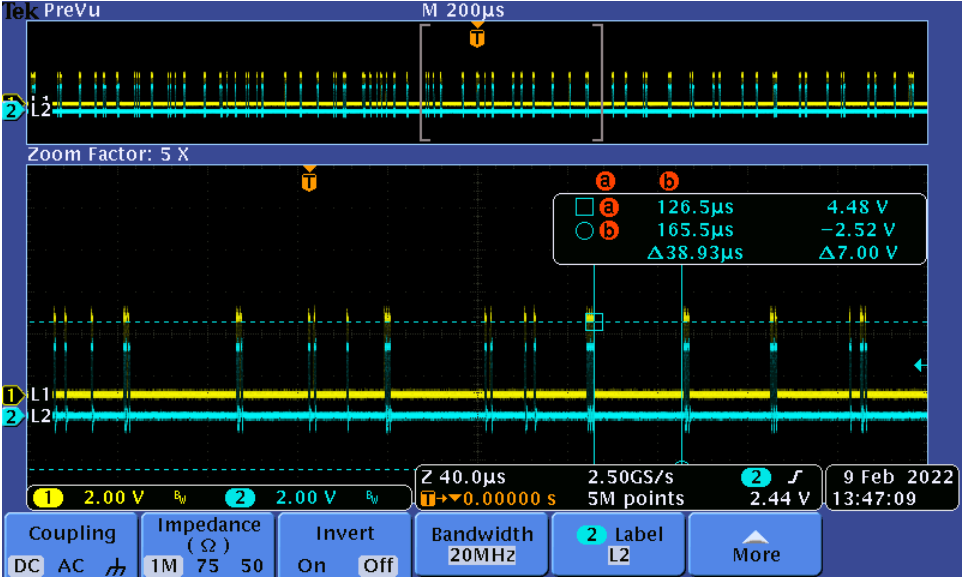 Switching time—changing due to skip mode
Pause time—changing due to skip mode, but much smaller than TPS63805 
Quiescent current—8.5uA
Buck-boost switching
Rising time and falling time are almost all 25nS
5
TPS631000 has a much smaller pause time which means much less energy transferred  to output during each switching period. Then we will get smaller peak current and much less switching loss during switching. That is why TPS631000 has a better efficiency performance in this case
6
Ripple performance of TPS631000
7
Ripple testVin=5V  Vout=3.3V  Iout=0.0048A Capacitor:22u/10V X5R without feedforward capacitor PFM
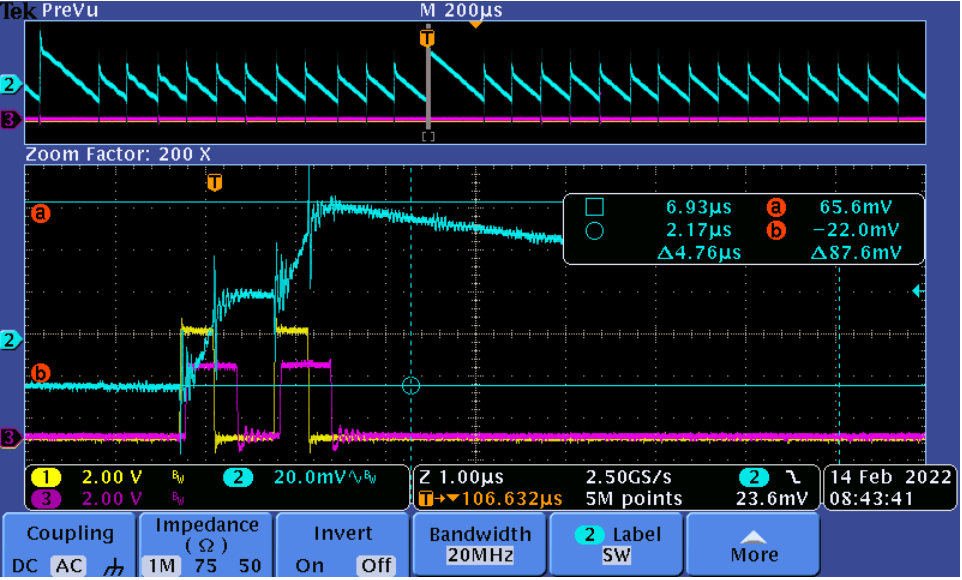 Two pulses during switching, the maximum output ripple is 83mV
8
[Speaker Notes: When studying a converter schematic prior to PCB layout, it’s often convenient to highlight the high current traces, the high dv/dt circuit nodes, and the noise-sensitive nets as shown in this slide. This example shows a voltage-mode controlled regulator intended for noise-sensitive communications applications that uses TI’s LM5145 100V synchronous buck controller.

Various noise reduction features integrated in the LM5145 include external clock synchronization, internal oscillator. Pulse skipping at light loads is inhibited during synchronization or when the SYNCIN pin is pulled low to reduce noise and RF interference. For added reliability, the LM5145 is rated for negative SW and gate drive transients of -5V up to 20ns duration.]
Ripple testVin=5V  Vout=3.3V  Iout=0.02A Capacitor:22u/10V X5R without feedforward capacitor PFM
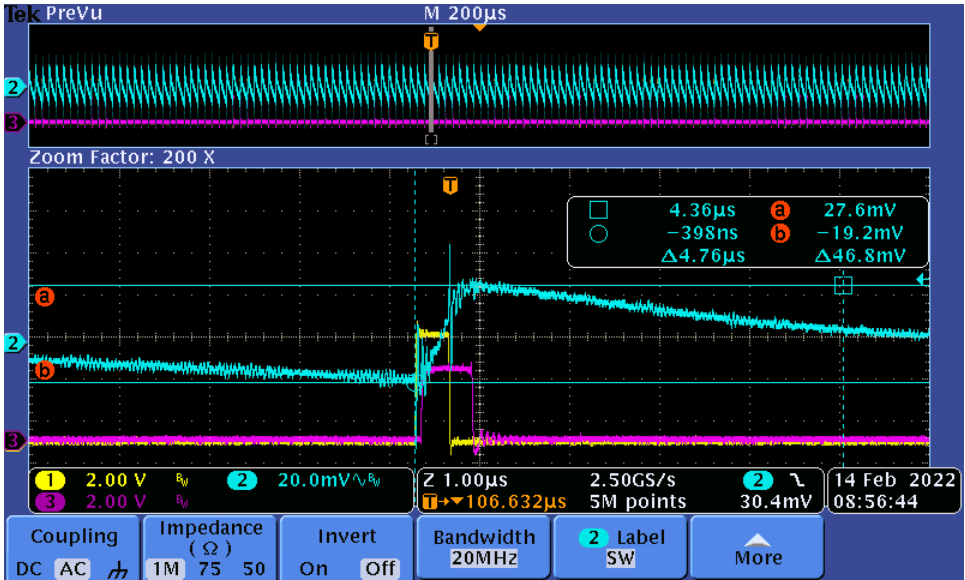 One pulse only and the maximum ripple is 46.8mV
9
[Speaker Notes: When studying a converter schematic prior to PCB layout, it’s often convenient to highlight the high current traces, the high dv/dt circuit nodes, and the noise-sensitive nets as shown in this slide. This example shows a voltage-mode controlled regulator intended for noise-sensitive communications applications that uses TI’s LM5145 100V synchronous buck controller.

Various noise reduction features integrated in the LM5145 include external clock synchronization, internal oscillator. Pulse skipping at light loads is inhibited during synchronization or when the SYNCIN pin is pulled low to reduce noise and RF interference. For added reliability, the LM5145 is rated for negative SW and gate drive transients of -5V up to 20ns duration.]
Ripple testVin=5V  Vout=3.3V  Iout=0.0048A Capacitor:22u/10V X5R with Cff=51pF PFM
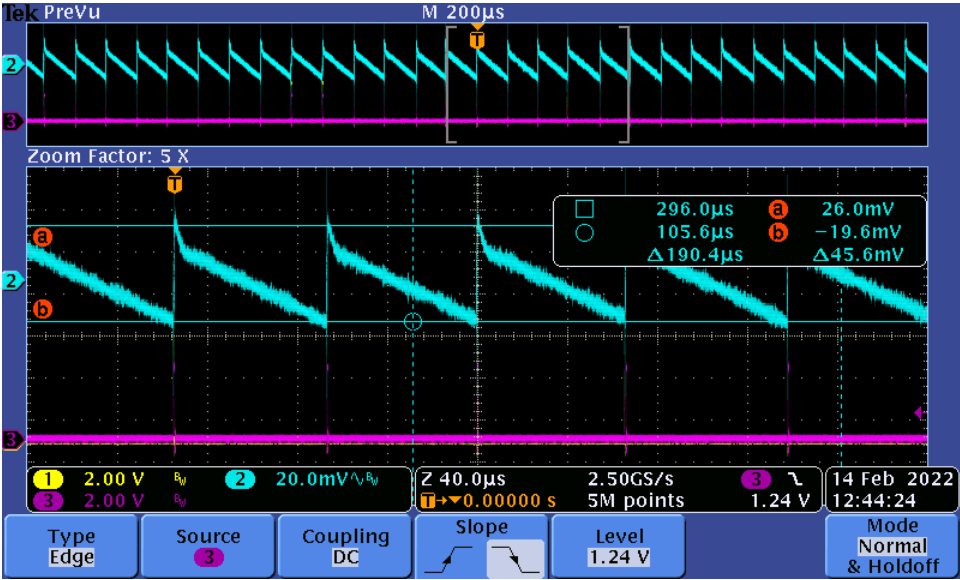 Single pulse during switching, the maximum output ripple is 46mV. Also we did test in the range of Iout=0.003-0.025A Vin=2/3.3/5V. The ripple always smaller than 60mV
10
[Speaker Notes: When studying a converter schematic prior to PCB layout, it’s often convenient to highlight the high current traces, the high dv/dt circuit nodes, and the noise-sensitive nets as shown in this slide. This example shows a voltage-mode controlled regulator intended for noise-sensitive communications applications that uses TI’s LM5145 100V synchronous buck controller.

Various noise reduction features integrated in the LM5145 include external clock synchronization, internal oscillator. Pulse skipping at light loads is inhibited during synchronization or when the SYNCIN pin is pulled low to reduce noise and RF interference. For added reliability, the LM5145 is rated for negative SW and gate drive transients of -5V up to 20ns duration.]
Loop is unstableVin=5V  Vout=3.3V  Iout=0A Capacitor:22u/10V X5R Cff=51pF  FPWM
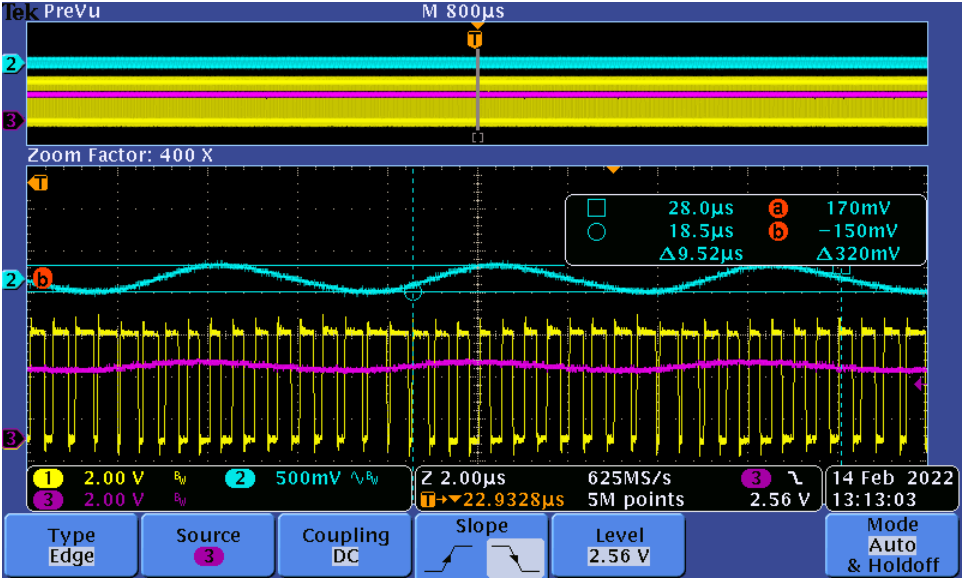 Warning: loop is not stable with Cff=51pF. Make sure the output current should no more than 0.1A(PFM working only) if Cff=51pF used.
11
[Speaker Notes: When studying a converter schematic prior to PCB layout, it’s often convenient to highlight the high current traces, the high dv/dt circuit nodes, and the noise-sensitive nets as shown in this slide. This example shows a voltage-mode controlled regulator intended for noise-sensitive communications applications that uses TI’s LM5145 100V synchronous buck controller.

Various noise reduction features integrated in the LM5145 include external clock synchronization, internal oscillator. Pulse skipping at light loads is inhibited during synchronization or when the SYNCIN pin is pulled low to reduce noise and RF interference. For added reliability, the LM5145 is rated for negative SW and gate drive transients of -5V up to 20ns duration.]
Load transientVin=5V  Vout=3.3V  Iout=0-1A 250mA/us Capacitor:22u/10V X5R  PFM
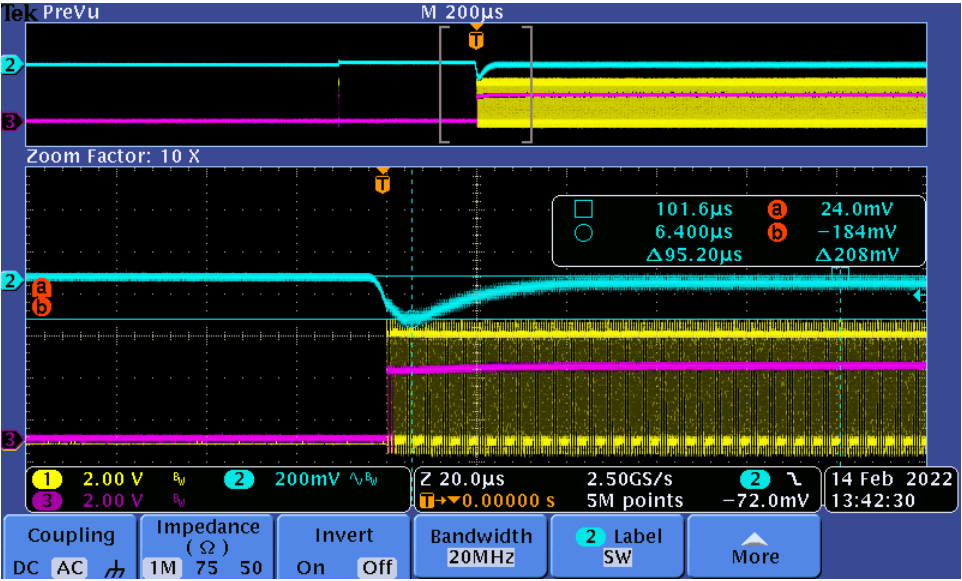 loop is  stable without Cff when Cout=22uF.
12
[Speaker Notes: When studying a converter schematic prior to PCB layout, it’s often convenient to highlight the high current traces, the high dv/dt circuit nodes, and the noise-sensitive nets as shown in this slide. This example shows a voltage-mode controlled regulator intended for noise-sensitive communications applications that uses TI’s LM5145 100V synchronous buck controller.

Various noise reduction features integrated in the LM5145 include external clock synchronization, internal oscillator. Pulse skipping at light loads is inhibited during synchronization or when the SYNCIN pin is pulled low to reduce noise and RF interference. For added reliability, the LM5145 is rated for negative SW and gate drive transients of -5V up to 20ns duration.]
Test results
13